ADR in California: Fostering the Parent-School Relationship
Presented by:
Rick Homutoff, Ed.D. 
Program Manager - Due Process
Jennifer Brooksby 
Program Manager - Regional Services
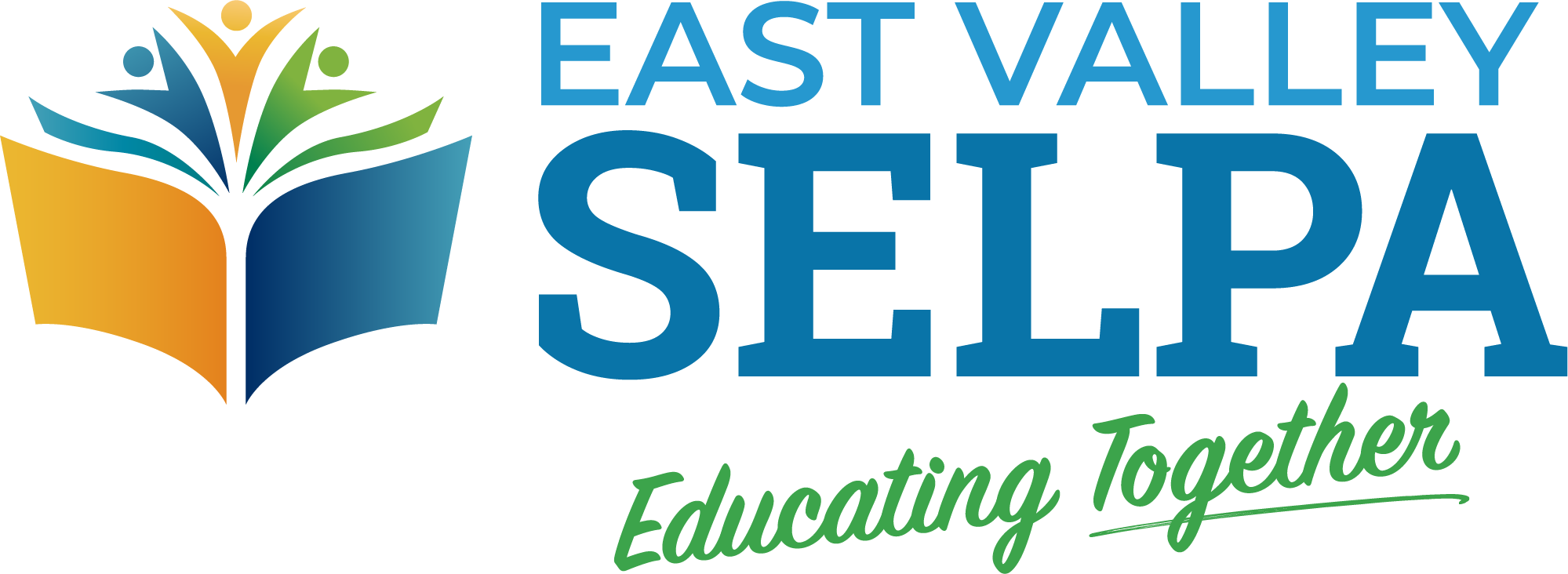 Today’s Presenters
Rick homutoff, Ed.D.
Jennifer brooksby
What are Your Experiences with Special Education Due Process?
Reflect on any experiences, share them with a colleague, share them with the group
History of Special Education in California
In 1977, all California school districts were required to join to form geographical regions of sufficient size and scope to provide for all the special education service needs of the children residing within the region boundaries.  
Special Education Local Plan Areas (SELPAs) were formed in 1980 to address this mandate.
California selpas
California has approximately 135 SELPAs.  The various governance structures and responsibilities are delineated in California Education Code 56195.  Each SELPA is unique.
Currently, approximately 90 are multi-district SELPAs, 30 are single-district SELPAs and the remaining are Charter SELPAs.
SELPAS ARE SERVICE AGENCIES
SELPAs exist at the will of member districts.
SELPAs must consistently provide quality services to assist districts in meeting the needs of all students with disabilities.
Depending on the Local Plan, each SELPA provides a variety of support to member districts including, but not limited to:
Direct services such as Occupational Therapy, Mental Health Counseling, Physical Therapy, Assistive Technology, etc.
Training
Regional Services, such as support for State compliance, non-public schools,  ADR, etc.
Due Process
East valley selpa
Includes five Districts & San Bernardino County Superintendent of Schools (SBCSS) East Valley Operations serving identified special education students.
– Colton Joint USD (2,587)
– Redlands USD (2,915)
– Rialto USD (2,805)
– Rim of the World USD(401)
– Yucaipa-Calimesa JUSD (1,297)
– SBCSS - East Valley Operations & SELPA (271)
Total – 10,285 (per October 2021 Certified Pupil Count of Special Education Students)
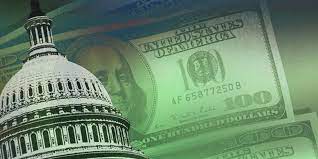 History of ADR in Special Education in California2000-2015
$300,000*
(Set aside from federal special education funds)

ADR Grants 2000-2015 – Pilot Model

10 SELPAs & the Napa County Office of Education (COE)

Grants were provided in various amounts to each of the SELPAs  (from $15,000 to $70,000)
*Office of Special Education Programs at the US Department of Education requirement & establishment of
 national resource center (CADRE, Eugene Oregon) with 1997 Reauthorization
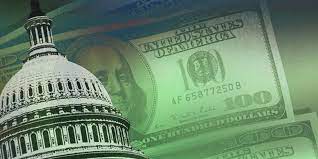 History of ADR in Special Education in California2015-2020 Expansion Years
$1,950,000
(set aside from federal special education dollars)  

10 SELPAs – ADR Grants - $300,000 
(same 10 SELPAs & Napa COE, receiving same varying amounts)

And any other interested SELPA – ADR-E Grants - $1,650,000
(79 to 113 SELPAs over the five-year period) in the same amount for each SELPA the amounts changed each year depending on the number of SELPAs interested (from $21,097 to $14,600)
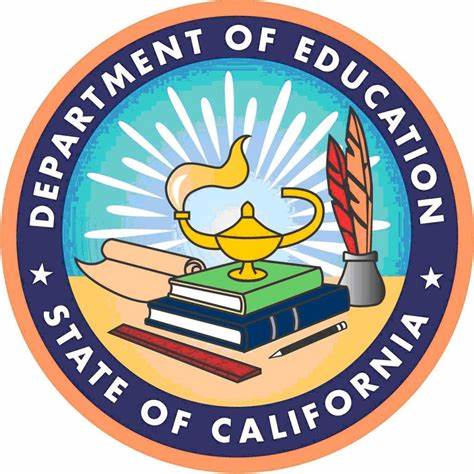 ‘Expansion’ Resulted in More Familiarity and Involvement with Special Education ADR
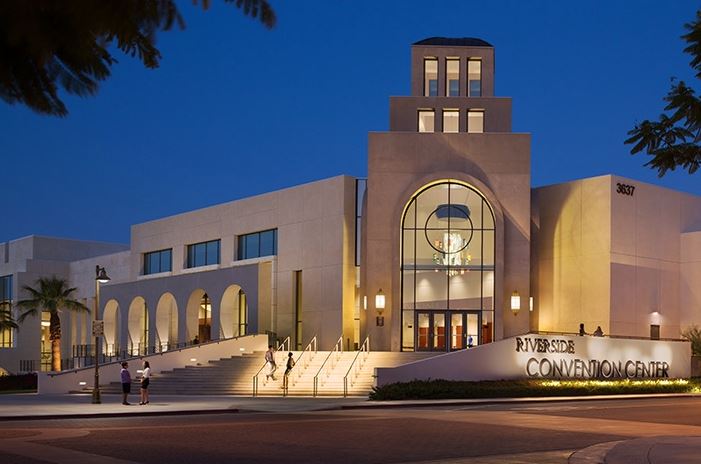 Annual SELPA ADR Conference
Partner Work with CADRE
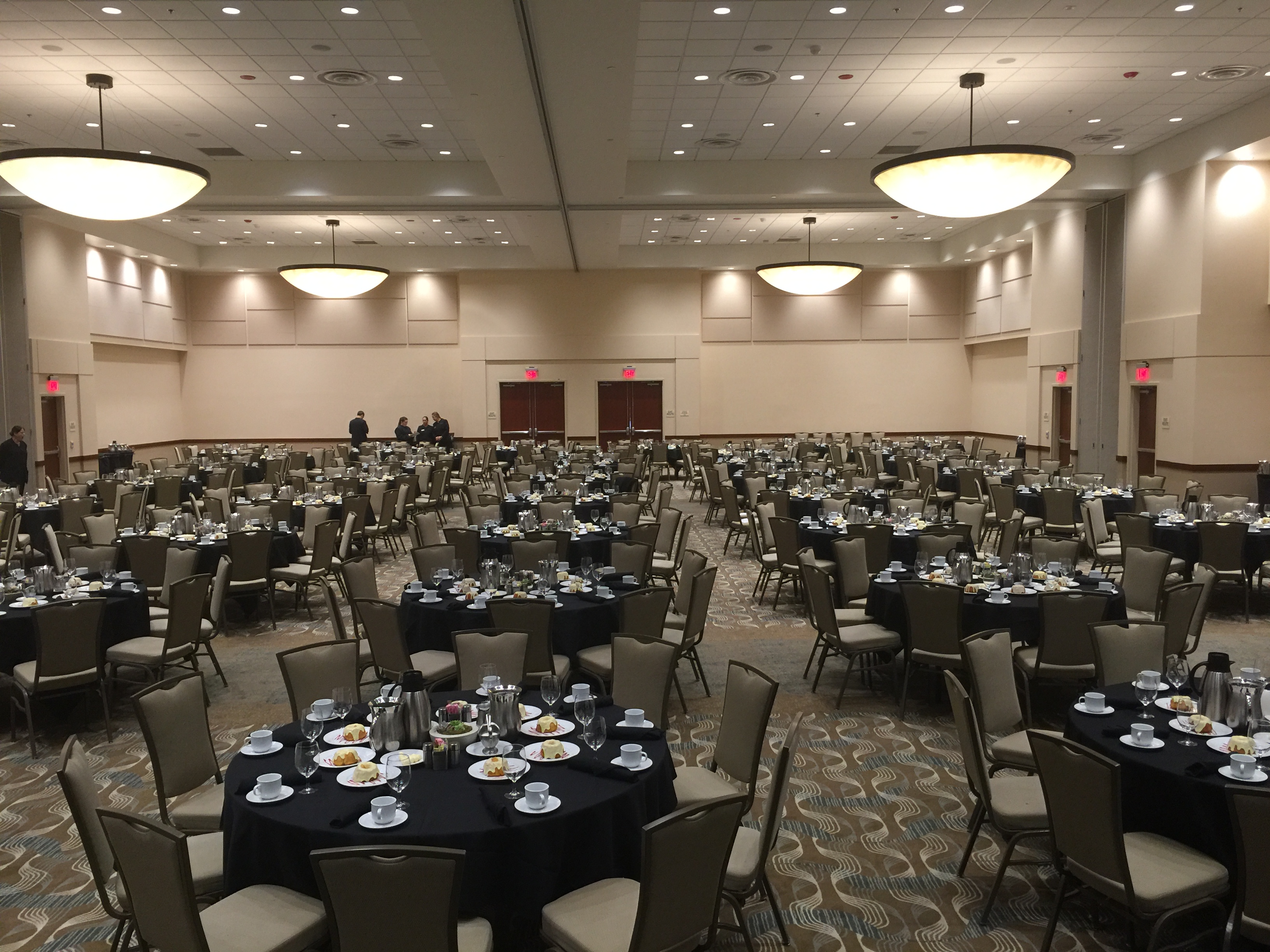 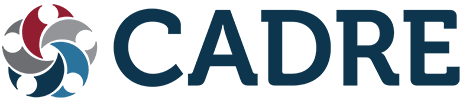 ‘Expansion’ Resulted in More Use of ADR to Resolve Conflict in Special Education
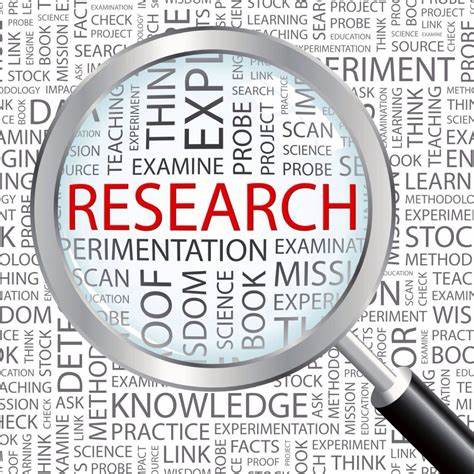 Research on Use of the ADR-E Grants – “Better than Court:  Using Alternative Dispute Resolution Grant sin California Special Education Programs” (Sharon Cavallaro, Ed.D. & Patty Metheny, Ed.D.)
2018 survey of SELPAs receiving ADR or ADR-E grants
Results
Spending on professional development, creating & maintaining an ADR continuum, contracting with experts, facilitating IEP meetings, attending the annual SELPA ADR conference and report of reduction in number of CDE compliance complaints
‘Expansion’ Resulted in Desire for More ADR
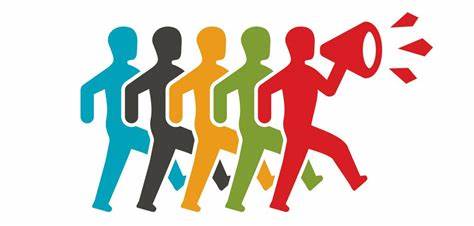 Momentum building…..
But how to get more funds - ADVOCACY
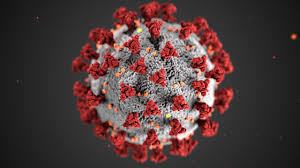 2020
Urgency for Advocacy
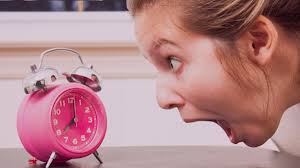 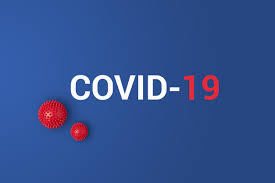 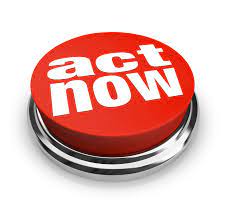 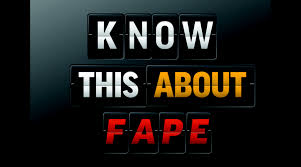 Why?
Because LEAs continued to be held to the standard of providing agreed-upon FAPE…
Which meant conflict and the use of due process to resolve conflict in special education was very likely to increase.
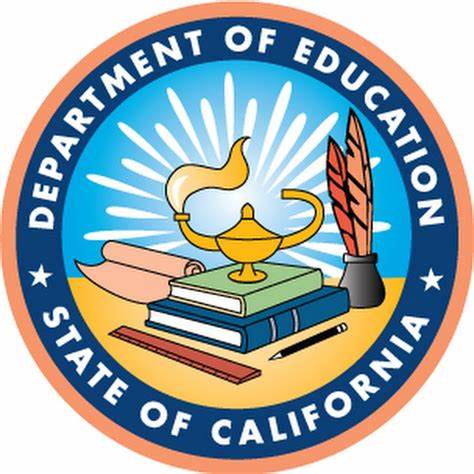 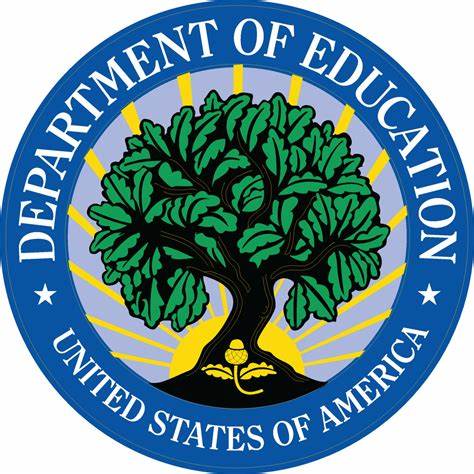 AND…Concerns related to potential conflict and increased use of due process to resolve the conflict only intensified..
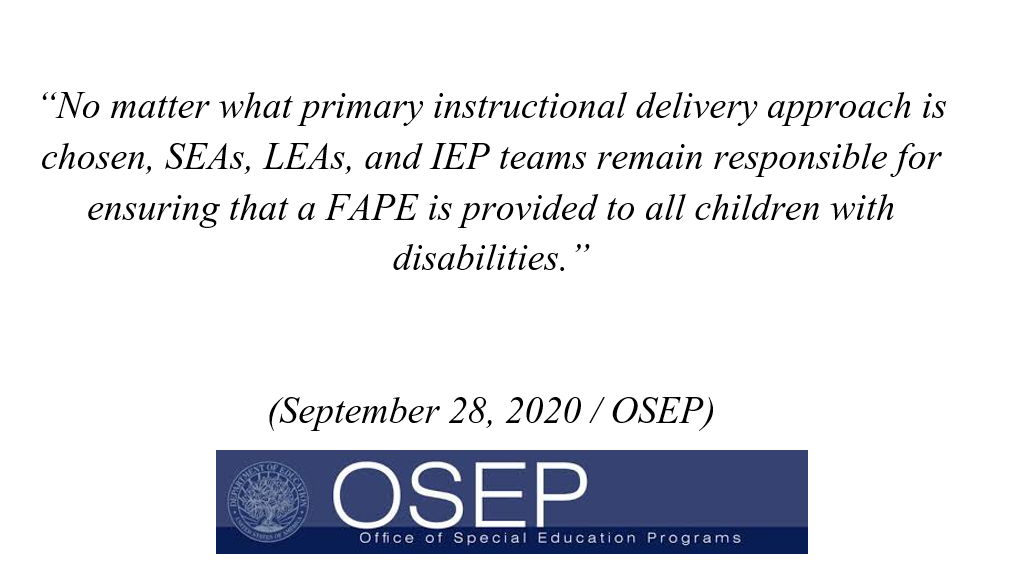 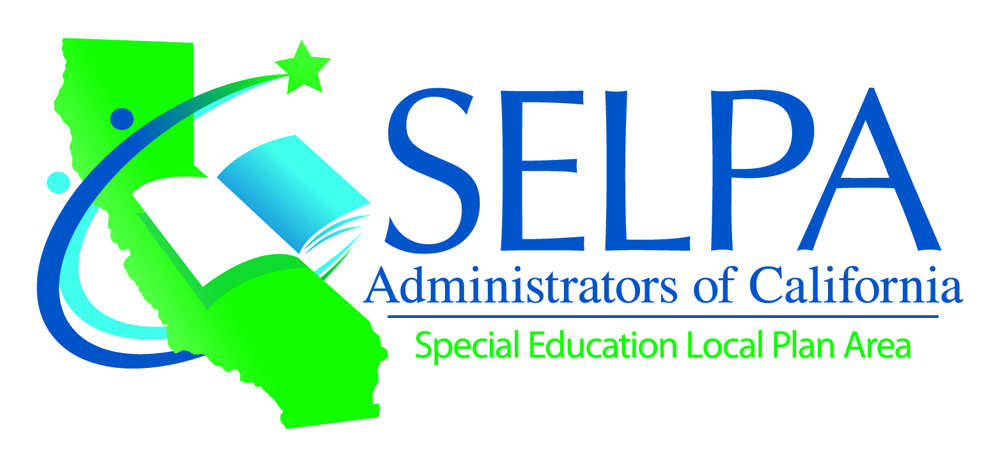 ADVOCACY
Executive Committee
Steering Committee
Legislative Committee
ADR Committee
Membership
Educators
Parents
Legislative Sharing Day
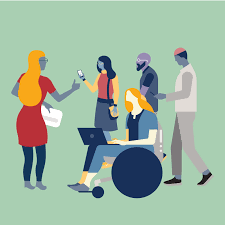 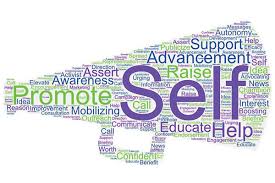 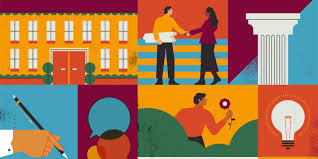 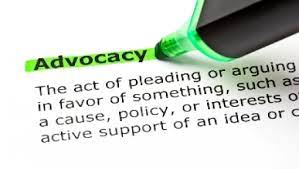 ADVOCACY ACTIONS
Letter Writing Campaigns
Attending & Testifying at…
Advisory Commission on Special Education
State Board of Education
Both Senate & Assembly Budget Hearings
Identifying & Working with government Staffers &  Legislators to Sponsor Bills
Meeting Locally with Legislators
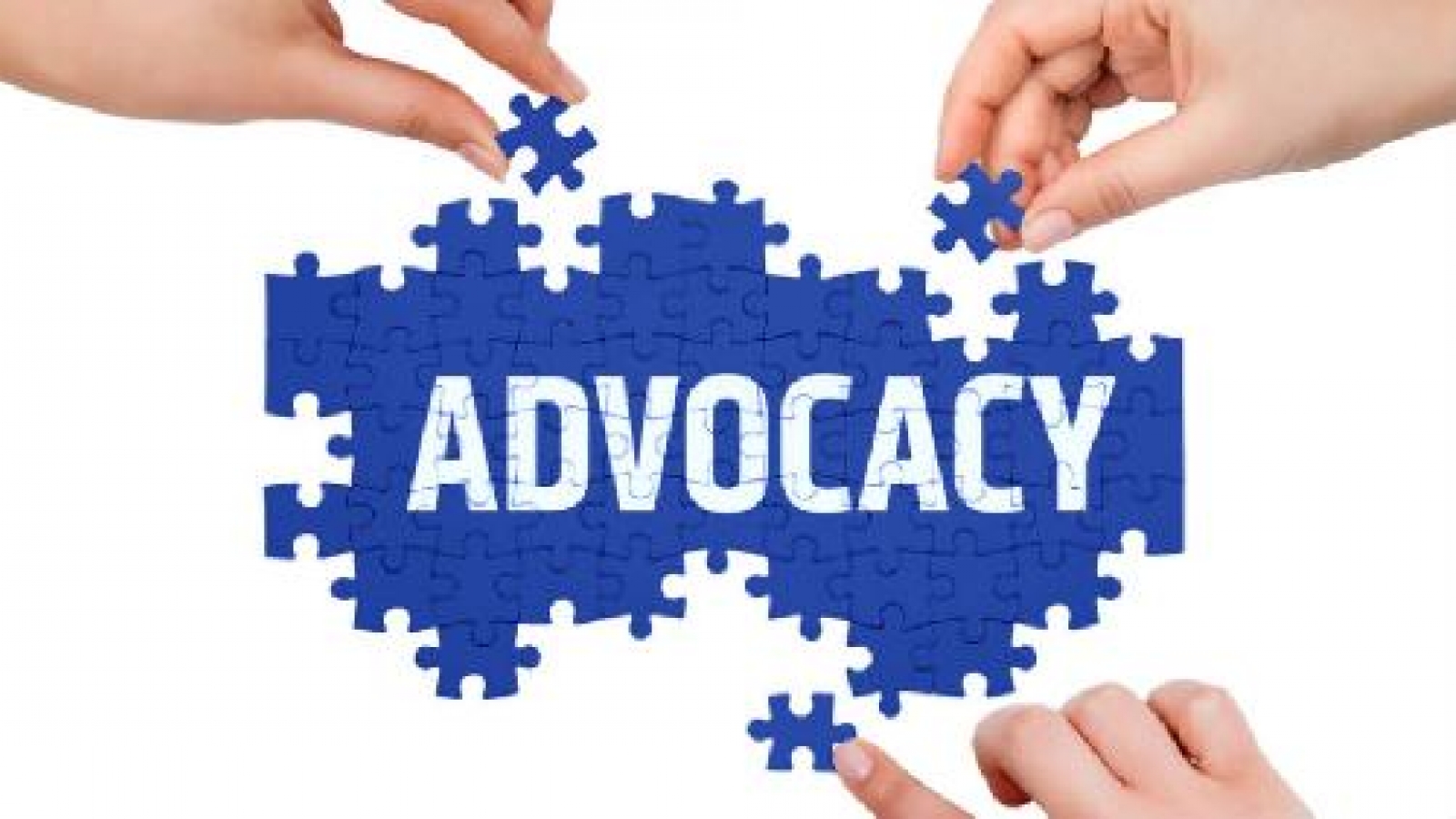 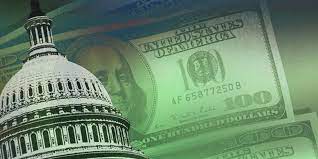 ADR in Special Education in California2020-2021
A. $1,950,000 (set aside from federal special education dollars)  

10 SELPAs – ADR Grants (same 10 SELPAs & Napa  COE, receiving same varying amounts)

And any other interested SELPA – ADR-E Grants (113 SELPAs each receive $14,601)
AND
B. $8.6 Million in ADR COVID 19 Grant (set aside from federal special education dollars)
 
113 SELPAs received various amounts dependent on the number of special education students in the SELPA
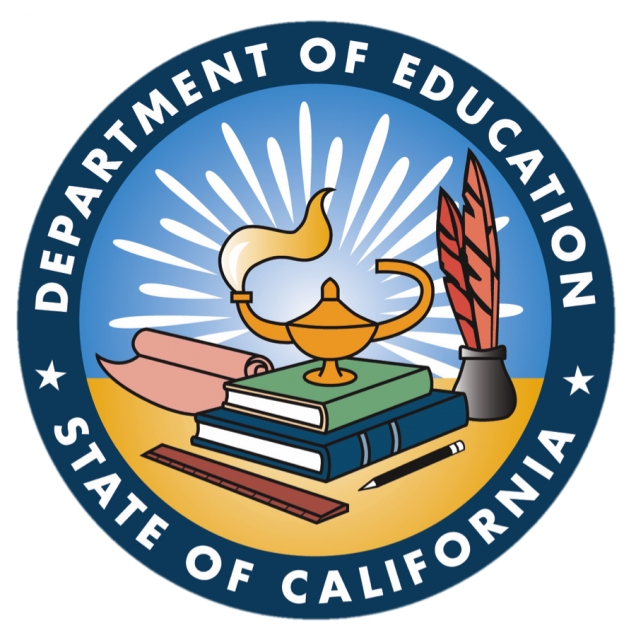 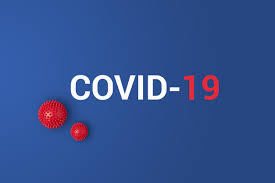 Concerns Intensify 2020-2021Potential Increased Due Process & Litigation
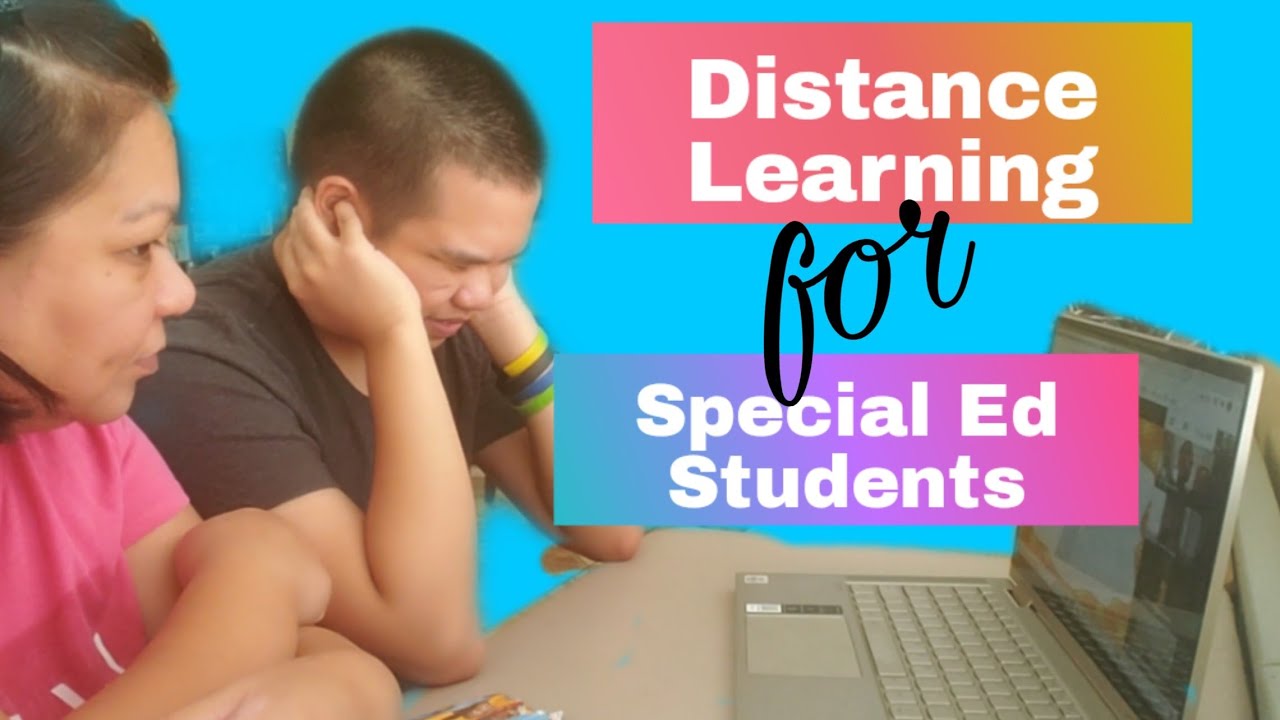 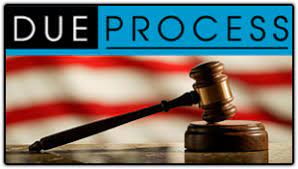 ADVOCACY INTENSIFIES
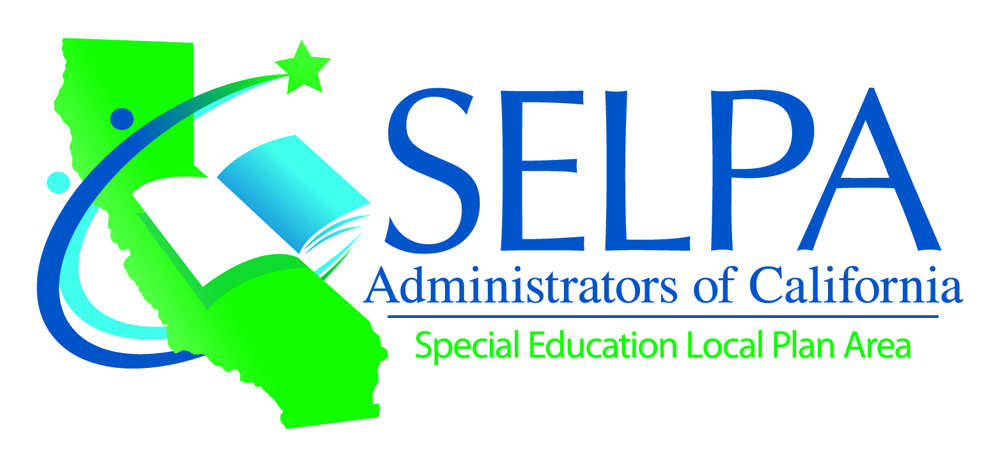 Executive Committee
Steering Committee
Legislative Committee
Identifying & Working with Government Staffers &  Legislators to Sponsor Bills
ADR Committee
Membership
Educators
Parents
Legislative Sharing Day
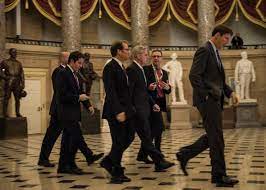 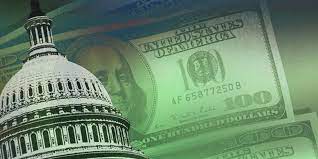 ADR in Special Education in California2021-2022
A.  $1,950,000 (set aside from federal special education dollars)  

SPED ADR Grant for any interested SELPA 
(102 SELPAs each receive $19,144)

AND
B.   $100 Million in Dispute Prevention & Dispute Resolution Funds & $450 Million in Learning Recovery Funds (state dollars allocated directly to SELPAs-LEAs)

All SELPAs/LEAs receive these ‘ADR’ and LR funds based on ADA
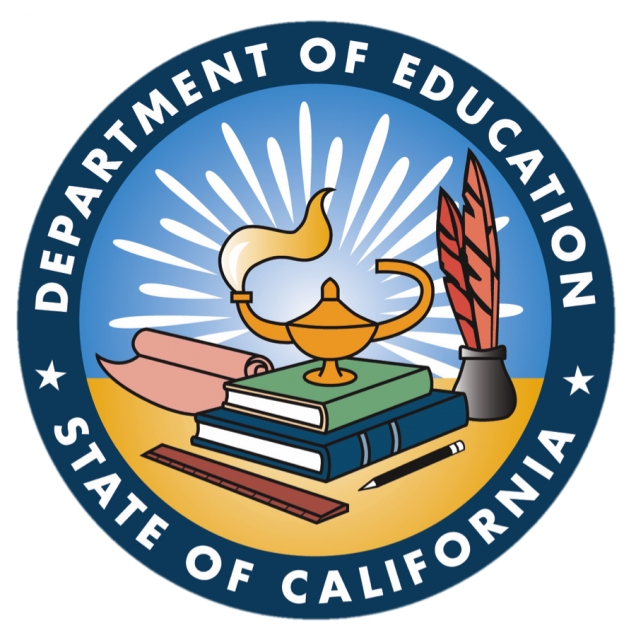 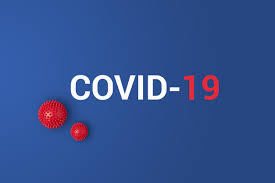 AB 130 Dispute Prevention & Resolution (ADR)
SEC. 160. (a) The sum of one hundred million dollars ($100,000,000)* is hereby appropriated from the General Fund to the Superintendent of Public Instruction on a one-time basis for allocation to special education local plan areas for the purpose of supporting member local educational agencies in conducting dispute prevention and voluntary alternative dispute resolution activities to prevent and resolve special education disputes resulting from school disruptions stemming from the COVID-19 public health emergency during the period of March 13, 2020 to September 1, 2021, inclusive, in a collaborative and equitable manner.
Adr Allocation to East Valley SELPA
AB 130 Learning recovery (LR)
SEC. 161. (a) The sum of four hundred fifty million dollars ($450,000,000)* is hereby appropriated from the  General Fund to the Superintendent of Public Instruction on a one-time basis for allocation to special education local plan areas and shall be expended by special education local plan areas and their member local educational agencies for purposes of providing learning recovery support to pupils, as defined in this section, associated with impacts to learning due to school disruptions stemming from the COVID-19 public health emergency during the period of March 13, 2020, to September 1, 2021, inclusive.
LR Allocation to east valley selpa
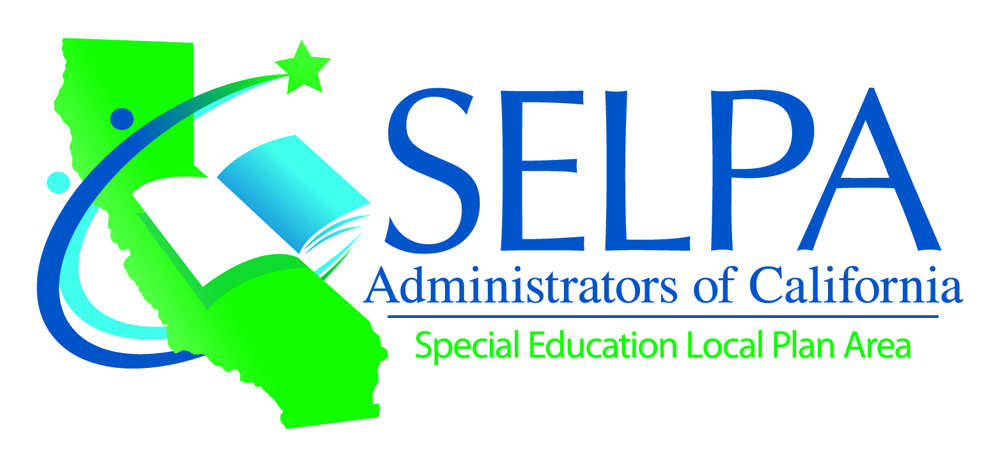 ADVOCACY ON STEROIDS
Executive Committee
Steering Committee
Legislative Committee
Communications Committee
Updated Website
Social Media
Podcasts
Films
Membership
Educators
Parents
Legislative Sharing Day
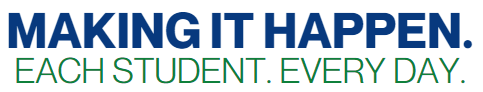 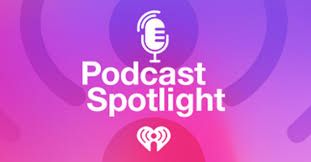 https://selpa.info/
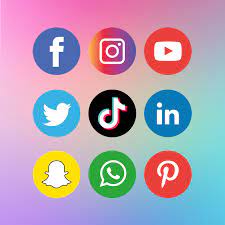 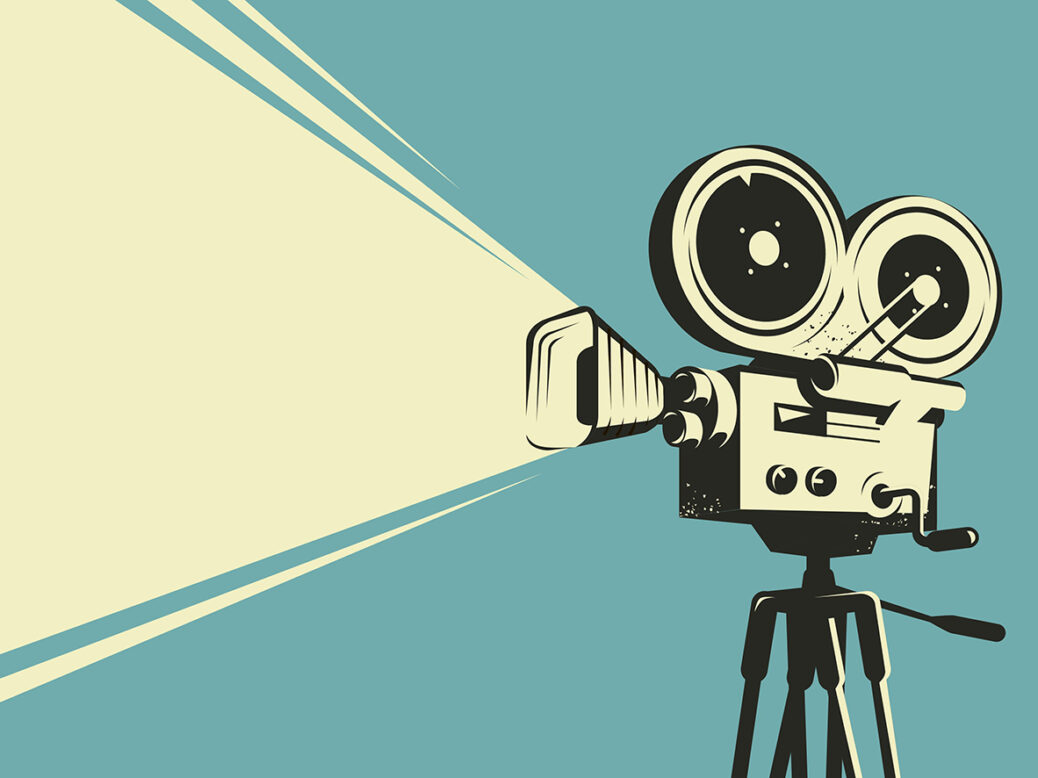 How Can You Advocate for ADR in Special Education?
Reflect on any ideas, share them with a colleague, share them with the group
So, What does this look like in practice? How do SELPAs do ADR in California?
East Valley SELPA
Multi-district SELPA in San Bernardino County in Southern California
Five PS-12 districts including three large (23,000+ ADA), 1 Medium (7,000+ ADA) and 1 small (<4,000 ADA) district
10,282 students with disabilities SELPA wide


*Visit eastvalleyselpa.org website for more information
A Multi-District Approach
East Valley SELPA ADR Cadre
Formed in 2016
Includes representatives from each member school district
Team meets bimonthly throughout the school year
Focus on training, role playing, developing skills to be trainers within their districts and as neutral facilitators
Direct intervention in supporting and going to member districts to facilitate informal ADR sessions, facilitated IEPs and more formal resolution sessions
Develop eastvalleyselpa.org resources and trainings

*See the EV SELPA ADR Brochure
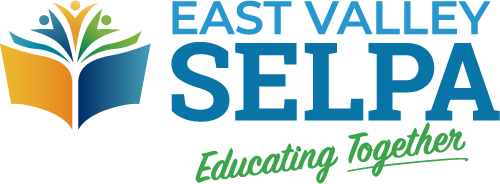 East valley selpaADR process
Cadre ADR trainings within district to key staff members
Request process within districts
Cadre support to member districts
Facilitated experiences
Posters in English and Spanish for IEP rooms at every school site
EastValleySELPA.org website
Online ADR Parent Request form
Social Media Links
ADR pages with linked resources
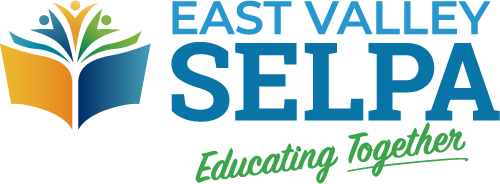 East Valley SELPA ADR Regional & Statewide leadership role
Started in 2016
Plans and hosts regional ADR trainings and events (Region 10 includes all of San Bernardino and Riverside Counties)*
Plans and hosts statewide SELPA Administrators of California ADR Conference – Riverside Convention Center
More than 600 participants annually



*See Region 10 & SELPA Administrators ADR Event Flyers as well as the SELPA Administrators website at www.selpa.info
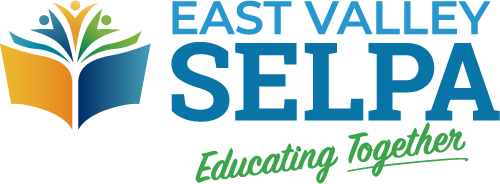 East valley selpa adr leadership team
EV SELPA Cadre Leaders
EV SELPA Community Advisory Committee (CAC) Chair
Professional Mediator
Social Media Expert
Members of the EV SELPA Administrative Team
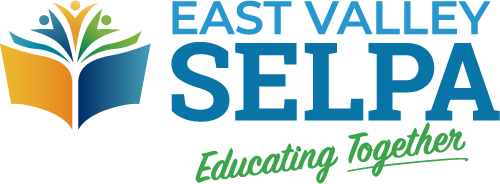 East valley selpa adr leadership team
Meets monthly
Plans events and outreach
Provides “Parent Liaison Certification”
Parent Certification is a series of classes offered in two sessions
EV SELPA Virtual ADR Parent-Educator Event was held September 16th and 17th, 2022
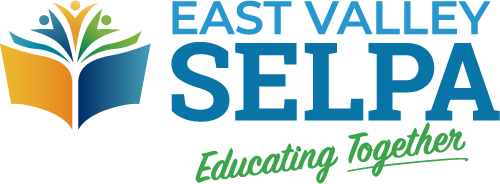 East Valley SELPA ADR Brochure
East Valley SELPA  ADR Brochure
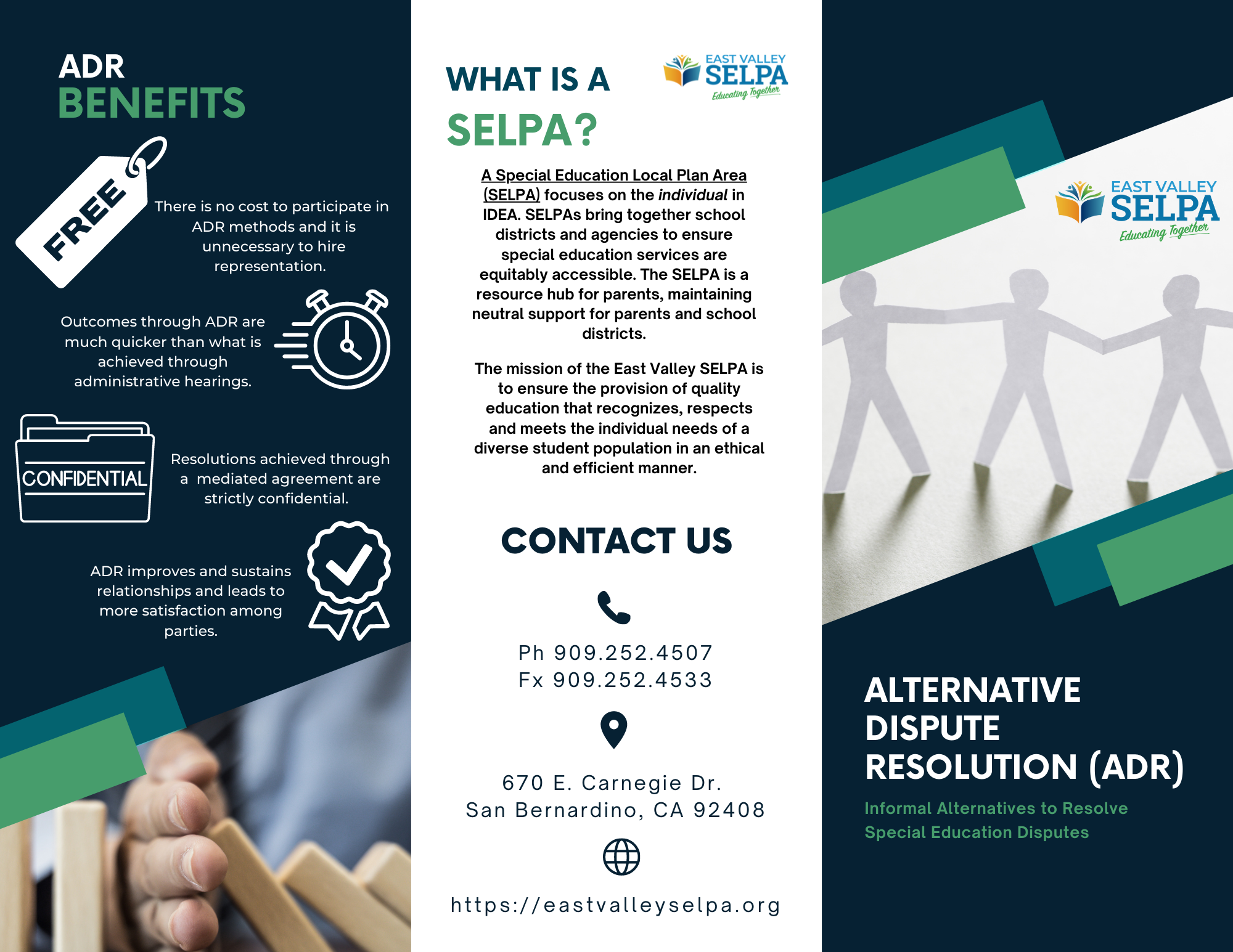 San Bernardino City Unified School District

Single-district SELPA in San Bernardino County in Southern California
7th largest school district in California
6,475 students with disabilities


*Visit the SBCUSD website at www.sbcusd.com for more information
Single-District Approach
San Bernardino City Unified School District
Uses the “Four F’s Framework”
Free
Zero cost to parents, and reduced cost to district
Fair
Neutral, data driven
Fast
Easier to schedule, less formal
Friendly
Builds relationships, restorative, cultural competency
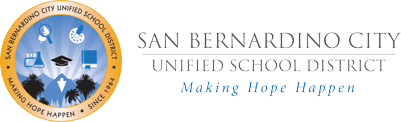 San Bernardino City Unified School District
Tiered Approach

	Site Level ADR Techniques

		Informal ADR – Department Leads

			Facilitated IEP – SELPA Staff

				Formal ADR
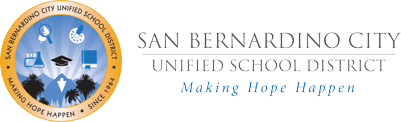 *See the SBCUSD ADR Brochure
San Bernardino City Unified School District
Site Level Techniques
Preventative – Not Reactionary
Best opportunity to respond BEFORE escalation
Most direct knowledge
Training for Site Administrators and Designees on IEP Facilitation
Multiple times per year
Not focused on content, just quality facilitation
Building skill sets for holding difficult conversations
Active listening skills
Empathetic approaches
Acknowledging reality
Relationship focused
Most interactions occur at this level
Allows teams to make determinations
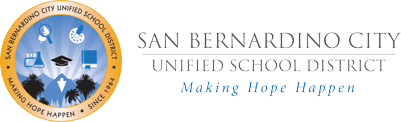 San Bernardino City Unified School District
Department Level
Triage cases on individual basis
Consult between experts
Trained Experts
Cultural Awareness Training
Navigating Conflict Training
Internal Team Coaching Training on Concerns Based Adoption Model
Innovation Configuration Model
The Stages of Concern
Levels of Use
Staffing meetings for difficult cases
Parental problem-solving sessions
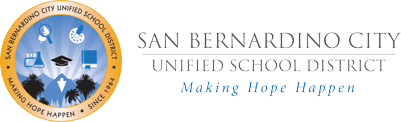 San Bernardino City Unified School District
SELPA Level – Facilitation
Used when a team needs assistance in navigating difficult situations
Team struggling to identify barriers
Teams with cultural conflicts
Decision making remains with the team
Facilitators are trained in mediation strategies
40-hours of mediation training
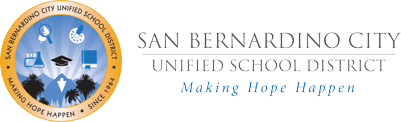 San Bernardino City Unified School District
SELPA Level – ADR Session
Removes final decision making from the IEP team
Used only when the IEP process has been exhausted
Staff trained in mediation
40-hour Mediation Training
Conflict Resolution Training
Most contentious situations – requires the greatest skill set and authority
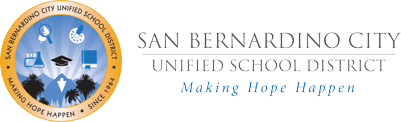 San Bernardino City Unified School District ADR Brochure
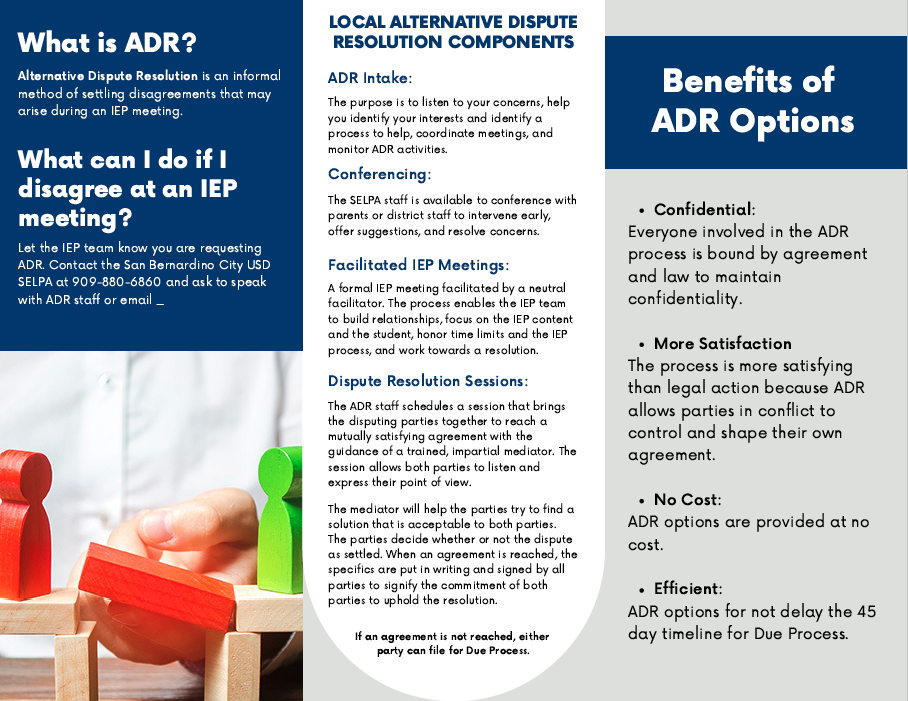 San Bernardino City Unified School District ADR Brochure
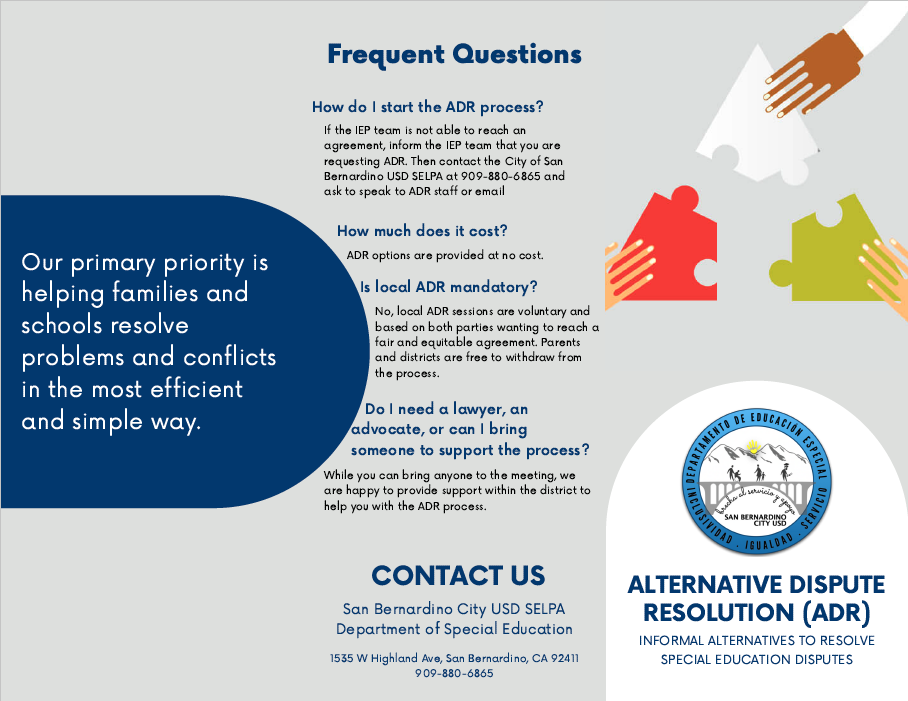 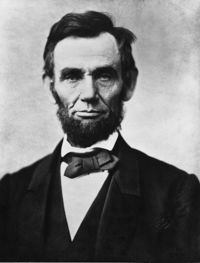 Alternative dispute resolution
“Discourage litigation.  Persuade your neighbors to compromise whenever you can.  Point out to them how the nominal winner is often a real loser - in fees, expenses, and waste of time.   As a peacemaker the lawyer has a superior opportunity of being a good man.  There will still be business enough."
 - Abraham Lincoln
Questions, thoughts?
Need resources?
Find our ADR Resources Here:
Find our Social Media Here:
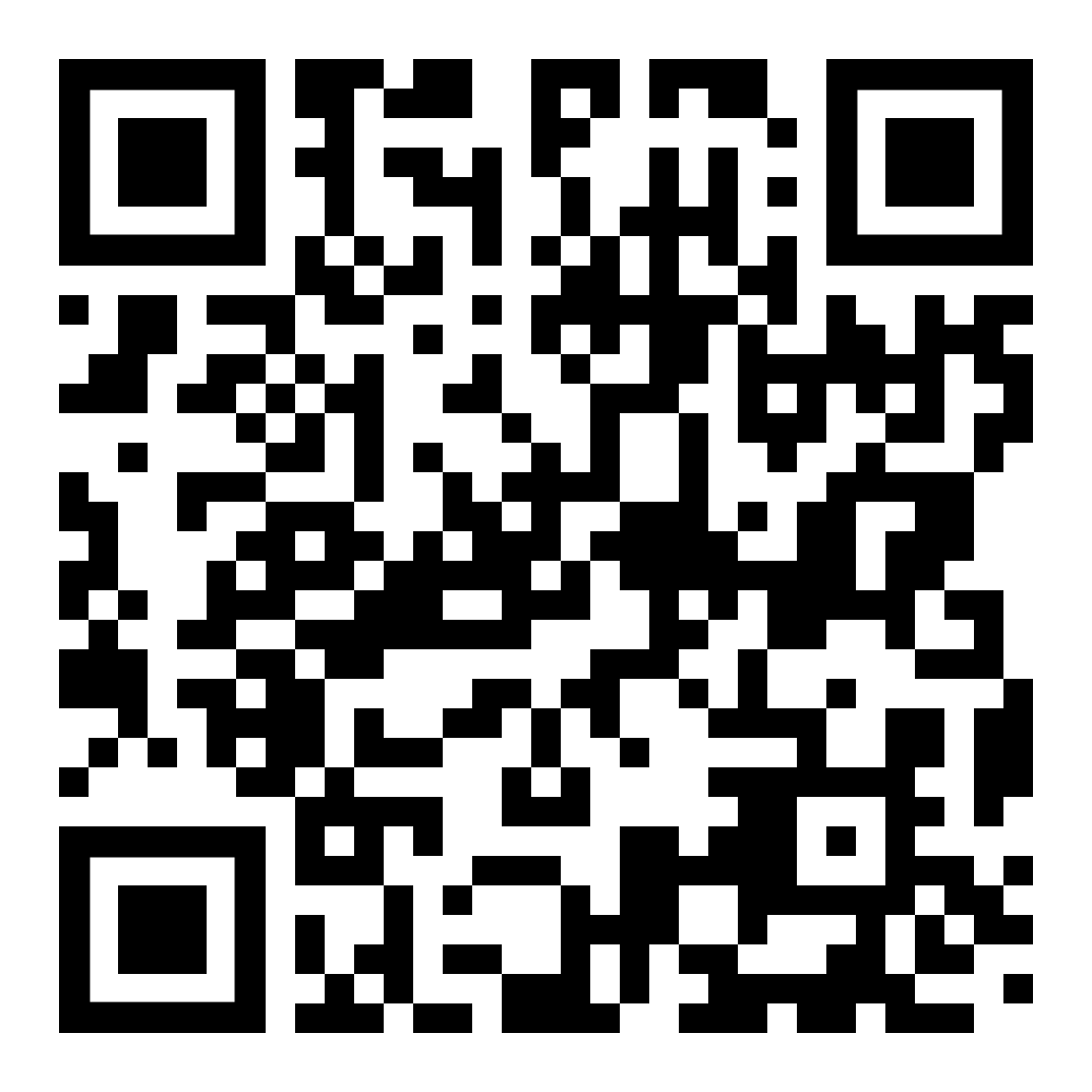 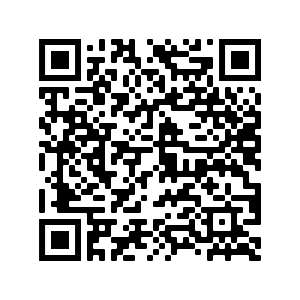 Mediating the Litigated Case SELPA Training Click Here
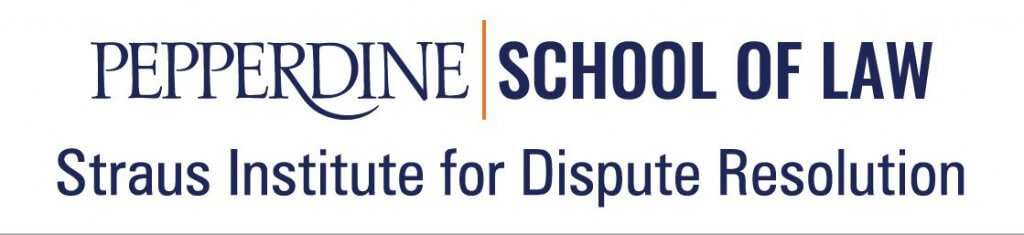 Contact Us
Rick Homutoff, Ed.d
Jennifer Brooksby
East Valley SELPA
Program Manager, Due Process
909-252-4541
Rick.Homutoff@sbcss.net
East Valley SELPA
Program Manager, Regional Services
909-252-4521
Jennifer.Brooksby@sbcss.net
EastValleySELPA.org
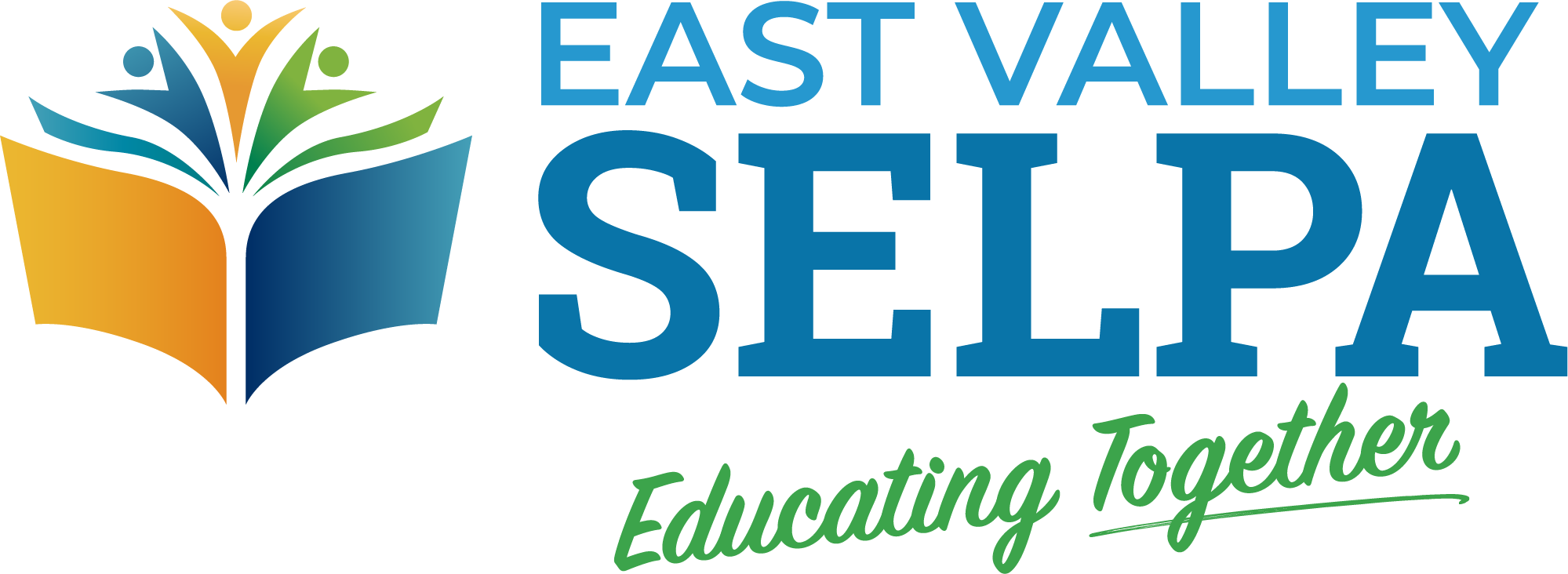